Can a monitoring tool pass the turning test?Alois Reitbauer, ruxit@aloisreitbauer
The Turing test is a test of a machine's ability to exhibit intelligent behavior equivalent to, or indistinguishable from, that of a human. Alan Turing proposed that a human evaluator would judge natural language conversations between a human and a machine that is designed to generate human-like responses.
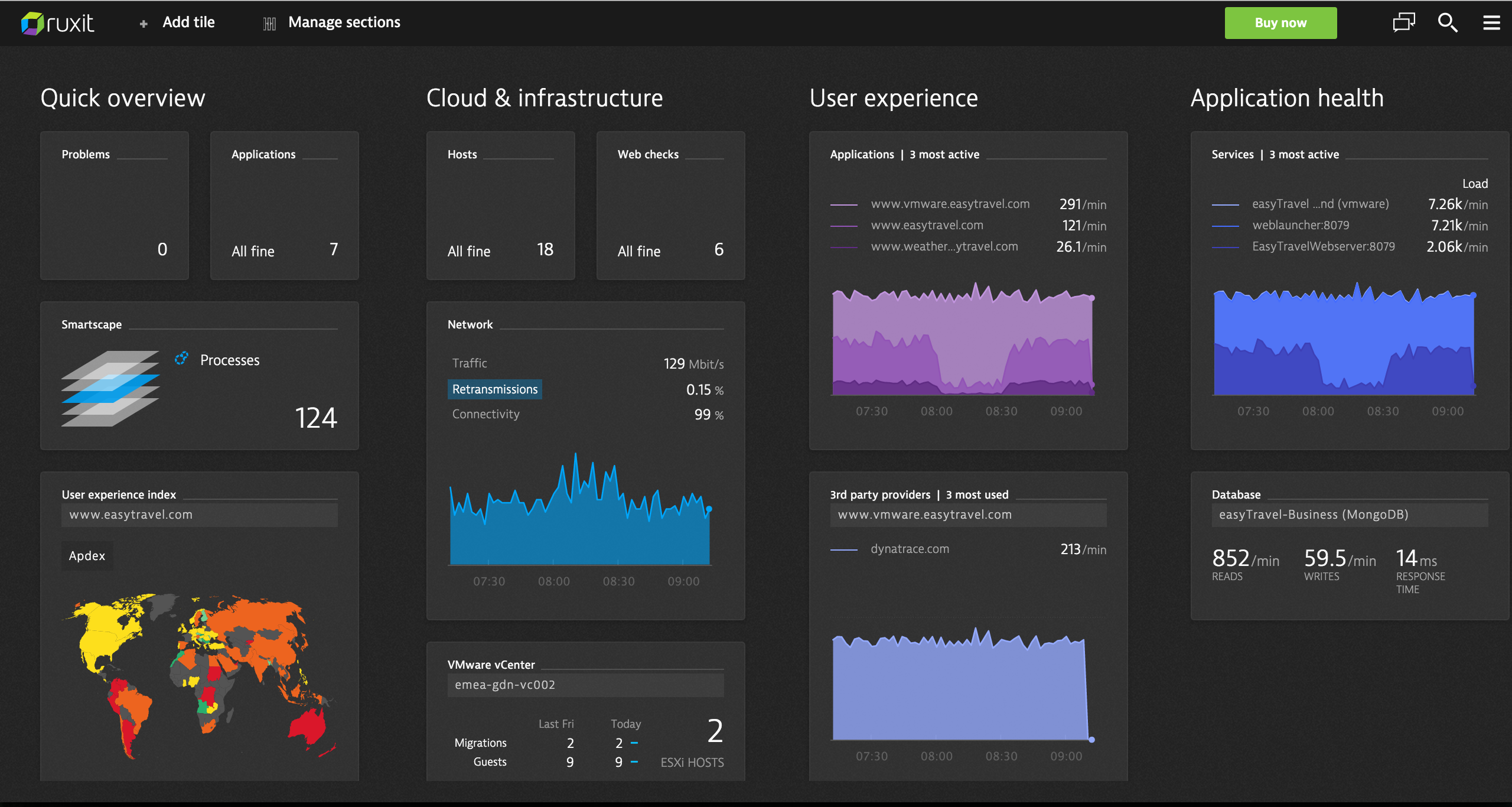 chatopsconversation-driven operations
more than simple commands
Proactive
Knowledge based
Guided interactions
Demo
We don’t need human like intelligence
Just A Rather Very Intelligent System
Thank you!Alois Reitbauer, ruxit@aloisreitbauer